Literacy Teaching and LearningBest Practices, Funding, and Opportunities
Katherine Tarca
Director, Literacy and Humanities
November 15, 2022
Evidence-based practices to support literacy
High-quality instructional materials
Professional development
Universal screening assessments
Targeted intervention materials
Evidence-based practices to support literacy
Staffing: interventionists or tutors
Collaboration time
Literacy coaches
Teacher leadership (stipends)
High-quality instructional materials
Professional development
Universal screening assessments
Targeted intervention materials
Panelists
THANK YOU
Katherine Tarca               Director, Literacy and Humanities
781-338-6239
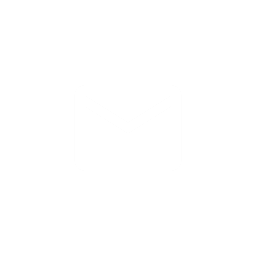 katherine.tarca@mass.gov
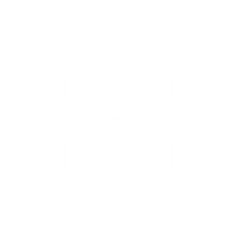 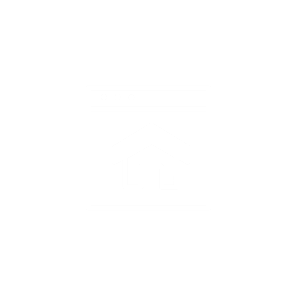 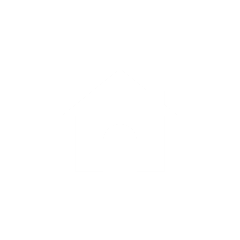 www.doe.mass.edu
75 Pleasant Street, Malden, MA 02148
Panel Topics
HQIM
What core curricular products do you use in your district for literacy, and when did you put those in place? These can be very costly; describe the funding streams you utilize(d) to make these purchases possible.
Purchasing the curriculum is only step 1 in a long journey of implementation. What is needed for effective implementation, particularly in the first 1-2 years of a new curriculum, and how did you accomplish those?
What structures do you use, or would you recommend setting up, to provide collaboration and planning time for educators? How did you fund those needs?

Screening and interventions
Early literacy screening assessment has always been known as a best practice, and now going into 2023, it will be required. What screening assessment do you use and how do you fund it? What are the structures you've built to make that assessment truly useful?

Staffing
In a typical year, something like 20-35% of children would require intervention (instruction beyond the tier 1 core) to stay on track with literacy. Thanks to the pandemic, that number has ballooned. Many of our students need extra instruction from a qualified teacher or tutor. How are you taking steps in your district to meet that need?
Literacy coaches are an evidence-based support to improve literacy instructional quality. Do you have coaches in your schools, and if so, how do you make this work? What do these folks contribute to your school communities?